Internetové podvody
Ing. Michaela Klieštiková
Úvod do témy
Kto je spotrebiteľ? 

Je spotrebiteľ slabšia zmluvná strana ako obchodník?

Čo je to ochrana spotrebiteľa? 

Právny rámec. 

Vzťahuje sa ochrana spotrebiteľa na obchodné spoločnosti a živnostníkov?
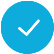 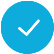 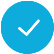 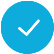 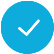 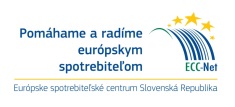 [Speaker Notes: Prečo tieto otázky na začiatok (pýtať sa priamo žiakov)
Spýtať sa študentov - finančný spotrebiteľ (nákup na splátky, úvery),  znevýhodnený spotrebiteľ  /deti/ . Mikrovlnka v tvare transformera...
Je to právny rámec obsahujúci pravidlá  a povinnosti pre obchodníkov ale aj pre spotrebiteľov. Definuje obchodníkov a spotrebiteľov. Eu rozmer.

Funny story:
Že sa na nás obrátil jeden pán, ktorý si kúpil profi parný vysávač za 2000 € a ho používal intenzivne pokazil sa mu a tak ho čístil citrodekom. V popise činnosti uviedol, že má doma rád čisto a tak vysáva každý deň aj niekoľko hodín. Že k prípadu je potrebné priložiť komunikáciu a tam už písal, že vysávač používa u zákazníkov v celom košickom kraji. 
Osoba (Fyzická osoba), ktorá nakupuje výrobky alebo používa služby pre osobnú potrebu alebo pre potrebu príslušníkov svojej domácnosti.

podnikanie, zdroje, personálny substrát, skúsenosti, sledovanie aktuálnej legislatívy	

Spotrebiteľ potrebuje lepšiu ochranu, keďže je v slabšom postavení voči predávajúcemu, z dôvodu, že ide o súkromného konečného spotrebiteľa, ktorý nenadobúda veci v súvislosti so svojim podnikaním alebo povolanim. 

spotrebiteľ je v slabom postavení zoči-voči predajcovi alebo dodávateľovi, 
a to pokiaľ ide o jeho kúpnu silu, 
aj pokiaľ ide o jeho úroveň poznania



.]
Nekalé obchodné praktiky
Klamlivé obchodné praktiky

Obsahujú nesprávne informácie alebo opomínajú podstatné informácie.
Agresívne obchodné praktiky

Obťažovanie.
Nátlak.
Neprimeraný vplyv.
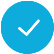 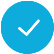 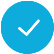 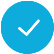 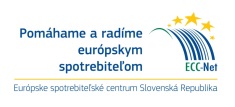 [Speaker Notes: Klamlivá- keď niekto predáva napríklad čaj, ktorý je propagovaný, že bez umelých farbív, na prírodnej báze a neobashuje cukor. Poviete si, že super to beriem. 
Reklama na čaj:
bez umelých farbív, 
na prírodnej báze a 
neobsahuje cukor
laboratórnym rozborom sa zistí, že je plný umelých farbív, ktoré prekračujú limity a obsahuje cukor

Príklad mojej sestry a dodávateľa vody a kanalizácie.


NOP: sú činnosti (napríklad reklama alebo marketing) súvisiace s propagáciou, predajom alebo dodávaním produktov spotrebiteľom. 

Obchodná praktika – každé konanie predávajúceho vo vzťahu k spotrebiteľovi

NOP-Podstatné narušenie ekonomického správania – spotrebiteľ by nákupné rozhodnutie neurobil]
Blacklist obchodných praktík
Zobrazenie známky dôveryhodnosti, známky kvality alebo ich ekvivalentu bez povolenia.
Prezentovanie práv, ktoré spotrebiteľovi prislúchajú podľa právnych predpisov, ako charakteristickej	črty	ponuky obchodníka.
Využívanie redakčného priestoru v médiách na podporu produktu, keď predávajúci zaplatil za podporu predaja, bez toho, že by to bolo vysvetlené v obsahu alebo obrazom, alebo zvukom jasne identifikovateľné pre spotrebiteľa (skrytá reklama).
Nepravdivé vyhlásenie, že produkt je k dispozícii iba veľmi obmedzený čas s cieľom vyvolať okamžité rozhodnutie a znemožniť spotrebiteľovi, aby mal dostatočnú príležitosť alebo čas na kvalifikované rozhodnutie. 
Opísanie výrobku ako "gratis", "zadarmo", "bez poplatku" alebo podobne, pričom spotrebiteľ musí zaplatiť čokoľvek.

Vytváranie dojmu, že spotrebiteľ nemôže opustiť priestor predtým, ako sa uzatvorí zmluva.
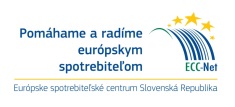 [Speaker Notes: Tu spomenúť eror fares – facebookové stránky – lacné letenky .  (pri mimosúdnom riešení sa zaoberáme tým či bolo možné zistiť, že ide o chybu alebo nie) 
Brainstorming – napr. fejky,]
Internetové podvody
Základné pojmy
ClickJacking: výraz vytvorený spojením anglických slov „click“ (kliknutie) a „hijacking“ (únos), využíva užívateľovo kliknutie na stránku, ktoré je následne zneužité pre iný, podvodný účel.
Download: „sťahovanie“, doslovný preklad uložiť dole. Ide o prenos dát z internetu smerom k užívateľovi. Opakom downloadu je upload, nahrávanie dát z počítača užívateľa na internet.
Hacking: nezákonné preniknutie do cudzieho počítača alebo počítačových systémov
Peer-to-peer sieť (P2P): program, umožňujúci výmenu súborov medzi užívateľmi internetu tak, že každý zdieľa časť svojich dát s ostatnými pripojenými užívateľmi v sieti.
Phishing: (z angl. password ﬁshing – doslova rybárčenie hesiel) označuje činnosť, pri ktorej sa podvodník snaží vylákať od používateľov rôzne heslá, napr. k bankovému účtu.
Zľavové portály: sú stránky, ktoré sprostredkúvajú predaj tovarov a služieb za zvýhodnené ceny.
Ako chrániť seba a svoje dieťa pred internetovými podvodmi
Pri nakupovaní tovarov a služieb cez internet si vyberajte spoľahlivého a overeného dodávateľa, prečítajte si referencie o ňom na internete. 
Skontrolujte, či internetový obchod uvádza kompletné kontaktné údaje, preštudujte si dodacie podmienky a reklamačný poriadok predajcu. 
Nenechajte sa nalákať na podozrivo výhodné ponuky, v skutočnosti nie je nič zadarmo.
Skontrolujte cenu, či je aj s DPH, lebo niektorí predajcovia zámerne uvádzajú cenu bez DPH, aby bol tovar naoko lacnejší.
Neplaťte za tovar dopredu, požiadavky na platbu vopred alebo zálohové platby sú najčastejším spôsobom, ako vás okradnúť. 
Zapojte do nakupovania aj vaše dieťa a ukazujte mu, ako sa rozhodujete a čo všetko pri nakupovaní zvažujete. Učte ho hospodáriť s peniazmi – rozprávajte sa o tom, koľko môžete na nákup vynaložiť a či všetko, po čom túžite, naozaj potrebujete.
Čo je to scam? A ako funguje?
Dostali ste už niekedy e-mail, SMS, telefonát od niekoho, kto sa vydával za predstaviteľa banky alebo investičnej firmy a nepozdávalo sa vám to? Žiadali vás, aby ste zadali svoje osobné údaje ako napríklad číslo vášho bankového účtu, PIN kód, heslo alebo akýkoľvek iný citlivý osobný údaj?
Ak niečo vyzerá príliš výhodne, aby to bola pravda, väčšinou to pravda nie je.Scam je internetový podvod. Podvodník sa, viac či menej úspešne, snaží prezentovať výhodnú ponuku alebo navodiť naliehavú situáciu a chce, aby ste na to reagovali. Niekedy zneužíva známe osobnosti a používa falošné výroky. V dnešných „korona“ dňoch je strach a panika veľmi dobrou živnou pôdou pre takéto aktivity.
Najbežnejšie formy internetových podvodov (scamov):
podvodníci lákajú peniaze od ľudí prostredníctvom falošných e-shopov. Aktuálne je dopyt po ochranných pomôckach, takže predávajú ochranné rúška či respirátory, dezinfekciu ale aj ďalší tovar. Po zaplatení vám ale žiadny tovar nedodajú a už sa nehlásia. 
alebo sa jedná o tzv. phishing. Sú to podvodné e-maily, ktorými sa hackeri snažia získať prístupové heslá k elektronickému bankovníctvu klientov ako aj k číslam ich platobných kariet. Získať citlivé údaje môžu aj pomocou SMS alebo telefonátov. 
Podvodníci rovnako využívajú falošné webstránky, ktoré vzbudzujú dojem, že ide o skutočnú prihlasovaciu stránku do internetového bankovníctva banky.
Ochrana počítača
Zabezpečte svoj počítač pred vstupom zvonka. 
Aktivujte si bránu ﬁrewall, pravidelne aktualizujte svoj antivírusový program, nainštalujte si ochranu pred spyware a adware. 
Pripojenie do siete zabezpečte heslom a zvážte tiež, ktoré priečinky a súbory budete zdieľať na sieti a komu umožníte prístup k nim. 
Vyberajte si zložité heslá, ktoré sa nedajú ľahko uhádnuť, najlepšie dlhú nezmyselnú kombináciu rôznych znakov a číslic.
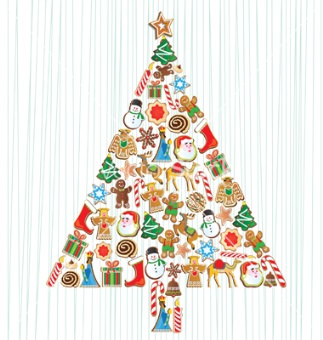 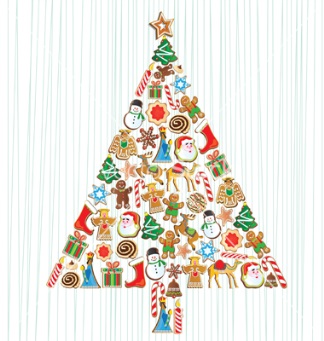 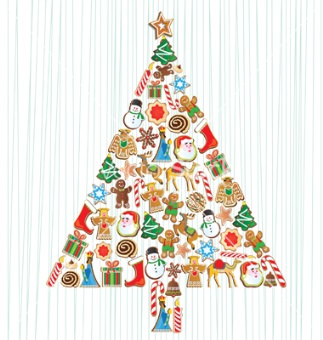 Internetové podvody
Podozrivo nízka cena.
Platba vopred.
Kontaktný formulár. 
Malý počet/ žiadne referencie.
Neznáma kuriérska spoločnosť.
Použitý jazyk v e-mailovej komunikácii.
Pri internetových podvodoch vám 	zvyčajne nevieme pomôcť.

	Škoda prevyšujúca sumu 266 euro. 	

	Vypátranie páchateľov je ťažké a oplatí 	sa venovať pozornosť prevencii.
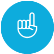 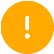 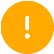 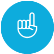 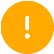 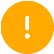 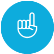 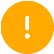 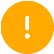 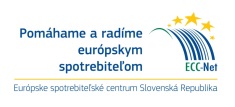 [Speaker Notes: V prípade nákupu cez eshop, ktorý sa tvári ako 

Nízka cena/ naivita spotrebiteľov a s tým spojená bezproblémova komunikácia zo strany predajcu do momentu, kým nemá na účte peniaze a s tým spojená dôvera 


Ak ste platili kartou chargeback - vojou bankou a tÃ­ mi napÃ­sali ze mÃ¡m ÄakaÅ¥ dalÅ¡ie dva tÃ½Å¾dne kedze je to tovar z ciny...a poslat im moju objednavku ale ako? Ked mi nepotvrdili objednavku neodpovedali na obkednavku ani na ziadne spravy ci asi si mam fotit kazdu jednu 
Malá škoda min 266 € Trestné oznámenie

Predaj áut cez internet, zvierat cez internet, akokoľvek sa javí bezpečne. T garantujú bezpečnosť až sa hory zelenajú. Minulý rok 6 spotrebitelia čo takto prišli o značné sumy 7 – 15tis.€ + 3 Podnikatelia

Mail 26/6/2013 http://www.fashionbrother.com/ - typická stránka, kde sa predávajú značkové oblečenia, uvedený iba mail/kontaktný formulár a nič viac (žiadne iné adresy, telefóny, nič) – objednáte si tovar, zaplatíte, dorazia Vám fake veci, ale už nikdy sa neskontaktujete s predávajúcim
Mail 5/6/2013 www.hollisterukssale.co.uk – zase objednala, došli jej fake veci – pozor pri preberaní tovaru, keď je tam odosielateľ Čína!!!
Parfémy, kozmetika, výživové doplnky]
Nakupovanie tovarov a služieb online
Zistite si vopred od koho nakupujete.
Pri pochybnostiach si preverte predávajúceho.
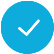 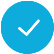 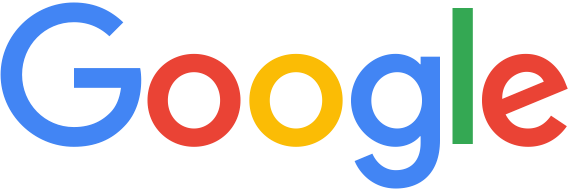 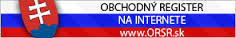 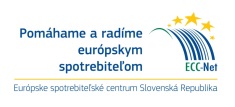 [Speaker Notes: Dobre preverený a spoľahlivý predajca s proklientským prístupom= Nemusíte hľadať riešenia na problémy.
Recenzie
Overenie cez portály 
ORSR, ZRSR
scamadviser
Finstat
Dlžník 
Žiadna zmienka o predajcovi]
Práva pri nakupovaní online
Pri nákupe cez internet máte právo na odstúpenie od zmluvy  bez udania dôvodu do 14 kalendárnych dní.
Je potrebné zaslať tovaru späť do 14 dní odo dňa odstúpenia.
Obchodník je povinný vrátiť kúpnu cenu + poštovné do 14 kalendárnych dní odo dňa odstúpenia.
Prísne sankcie za nesplnenie informačných povinností.
Celková cena.
Tlačidlo „objednávka s povinnosťou platby“.
telefonický kontakt - súhlas spotrebiteľa v písomnej (elektronickej) forme.
Vyskúšanie vs. používanie tovaru.
Neoprávnené podnikanie.
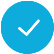 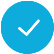 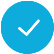 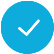 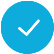 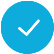 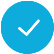 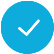 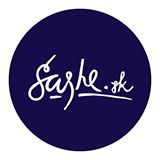 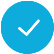 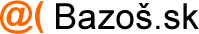 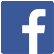 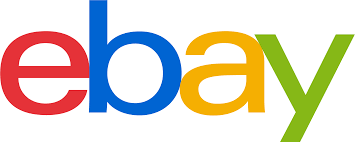 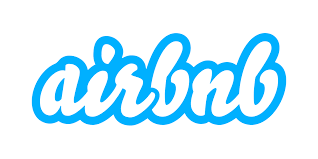 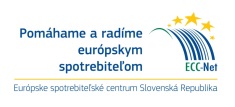 [Speaker Notes: Dobrý den, v léte som si kúpil z e-shopu zboží, ale chcel som ho vrátiť alebo vymeniť za iné pretože mi nesedela veľkosť. Lenže aj keď som im ho odoslal tak mi ho poslali zase naspäť a povedali mi že za zbožie poslané na Slovensko nevracajú peniaze a ani ho nevymieňajú za iné.

Čo ak chcem tovar vrátiť? 
Existujú výnimky, kedy sa lehota predĺži?
Existujú výnimky z práva na vrátenie tovaru?
Akým spôsobom oznámiť odstúpenie od zmluvy predávajúcemu?
Kto znáša poštovné na vrátenie tovaru?
Môžem tovar používať počas 14 dní? Hrozí, že mi predávajúci nevráti celú kúpnu cenu? Jednostranné zníženie ceny

Prevzal som nepoškodený balík, no vo vnútri bol rozbitý tovar. Čo s tým?
Automatické predĺženie zmluvy.]
Vybavenie reklamácie (na Slovensku)
24 mesačná záručná doba
30 dní odo dňa uplatnenia reklamácie
Spôsoby vybavenia reklamácie: 
	Oprava.
	Výmena výrobku.
	Vrátenie kúpnej ceny.
	Vyplatenie primeranej zľavy, 	odôvodnené zamietnutie 	reklamácie.
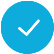 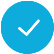 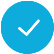 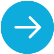 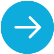 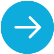 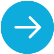 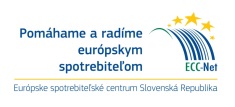 [Speaker Notes: Spôsob vybavenia:
Pozor na predávajúcich, ktorí často nezákonne namiesto vrátenia peňazí dajú spotrebiteľom zľavový kupón na ďalší nákup u nich, alebo poukážky na nákup u nich

viazané zmluvy kúpila 2 páry topánok, v akcii "Pri kúpe 1 páru, 2. pár (lacnejší) za euro". Za oba páry platila 32,- €. Približne 3 týždne po kúpe, sa vykytli viaceré vady na tom páre topánok, ktorý stál euro. Predajca mi ponúkol teda 1 euro, že mi vráti kúpnu cenu.
 
Druhá možnosť vychádza z ustanovenia §52a Občianskeho zákonníka, v zmysle ktorého ak sú uzavreté viaceré spotrebiteľské zmluvy pri tom istom rokovaní, ako je aj tento prípad, avšak z povahy zmlúv alebo stranám známeho účelu týchto zmlúv pri ich uzavretí zrejme vyplýva, že tieto zmluvy sú od seba vzájomne závislé, vznik každej z týchto zmlúv je podmienkou vzniku ostatných zmlúv. Zánik jednej z týchto zmlúv iným spôsobom než splnením alebo spôsobom nahrádzajúcim splnenie spôsobuje zánik ostatných závislých zmlúv, a to s obdobnými právnymi účinkami.“

Dôkazné bremeno na predávajúcom – 1 rok

Pokiaľ Vám predávajúci zamietol reklamáciu uplatnenú do 12 mesiacov od kúpy, mohol tak urobiť iba z odborným posudkom - odborným vyjadrením znalca, autorizovanej osoby alebo sevisu. Ak tak neurobil, podajte podnet na príslušný inšpektorát (podľa sídlapredávajúceho) SOI, aby preverili postup.

PREDÁVAJÚCI AJ PO 12 MESIACOCH PREVZAL NA REKLAMÁCIU - 14 mesiacoch - NA ľavej TOPÁNKEu praskol  vzduchový vankúš na podrážke. odpoveď predávajúceho spolu s ODBORNÝM POSUDKOM, že obuv vykazuje známky intenzívneho používania. Reklamácia neoprávnená. 

topánky ako špecifická komodita podlieha opotrebeniu viac ako ostatné druhy tovaru. Predávajúci postupoval správne, keď priložil odborný posudok. ide o reklamáciu uplatnenú neskôr ako rok od kúpy, môže si dať urobiť vlastný posudok ak bude svedčiť vo Váš prospech, máte právo reklamáciu znova uplatniť a predávajúci Vám ju musí vybaviť iným spôsobom ako zamietnutím.

Otázka do pléna:  Do čo si myslíte, ako by ste mali postupovať ak odborne posúdenie Vašej zdanlivo oprávnenej reklamácie bude v prospech predávajúceho? – cena...._ ohľadu na výsledok odborného posúdenia nemožno od spotrebiteľa vyžadovať úhradu nákladov na odborné posúdenie ani iné náklady súvisiace s odborným posúdením

Odborné posúdenie musí obsahovať a) identifikáciu osoby, ktorá vykonáva odborné posúdenie, b) presnú identifikáciu posudzovaného výrobku, c) popis stavu výrobku, d) výsledok posúdenia,
e) dátum vyhotovenia odborného posúdenia. (2) Na odborné posúdenie, ktoré neobsahuje náležitosti podľa odseku 1, sa neprihliada.

PO 12 MESIACOCH: 
Uplatnenie reklamácie po 12 mesiacoch od kúpy umožňuje predávajúcemu, aby reklamáciu zamietol bez odborného posúdenia. V takom prípade mu vznikne povinnosť uviesť v doklade o reklamácii, komu môže spotrebiteľ zaslať výrobok na odborné posúdenie
 do 14 dní odo dňa znova uplatnenia reklamácie všetky náklady vynaložené na odborné posúdenie, ako aj všetky s tým súvisiace účelne vynaložené náklady. Znova uplatnenú reklamáciu nemožno zamietnuť.]
Nároky z vád
Odstrániteľná vada. 
	(oprava, výmena)

Neodstrániteľná vada 
	(výmena, vrátenie kúpnej ceny)

Vada, ktorú nie je možné odstrániť, ale nebráni užívaniu veci.
	(zľava)

3x tá istá vada alebo 3 rôzne vady naraz.
	(výmena, vrátenie kúpnej ceny)
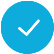 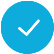 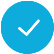 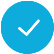 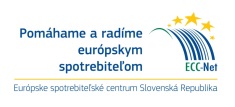 [Speaker Notes: má byť včas, riadne a bezplatne odstránená, bez zbytočného odkladu,
výmenu veci alebo súčasti veci môže namiesto opravy žiadať spotrebiteľ len ak tým nespôsobí predávajúcemu neprimerané náklady vzhľadom na cenu tovaru a závažnosť vady,
predávajúci môže vymeniť výrobok namiesto opravy vždy, ak tým kupujúcemu nespôsobí ťažkosti.



3x tá istá vada, alebo 3 rôzne(R-17/1976-I) 4.
Kabát, ktorý má vizuálnu vadu, ale nebráni to užívaniu.]
Vybavenie reklamácie počas prvých 12 mesiacov od kúpy
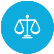 Možno ju zamietnuť len na základe odborného posúdenia. 

Odborné posúdenie = vyjadrenie znalca alebo stanovisko vydané autorizovanou, notifikovanou alebo akreditovanou osobou (tzv. skúšobne), alebo stanovisko osoby oprávnenej výrobcom na vykonávanie záručných opráv, čiže záručného servisu. 

Náklady na odborné posúdenie znáša predávajúci.
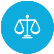 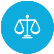 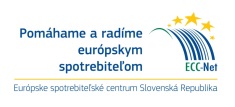 Vybavenie reklamácie po 12 mesiacoch od kúpy
Predávajúci je povinný v doklade o vybavení uviesť, komu môže spotrebiteľ zaslať výrobok na odborné posúdenie. 

Ak sa preukáže odborným posúdením vada, predávajúci znovu uplatnenú reklamáciu nesmie zamietnuť  preplatí náklady odborného posúdenia.
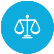 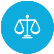 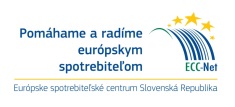 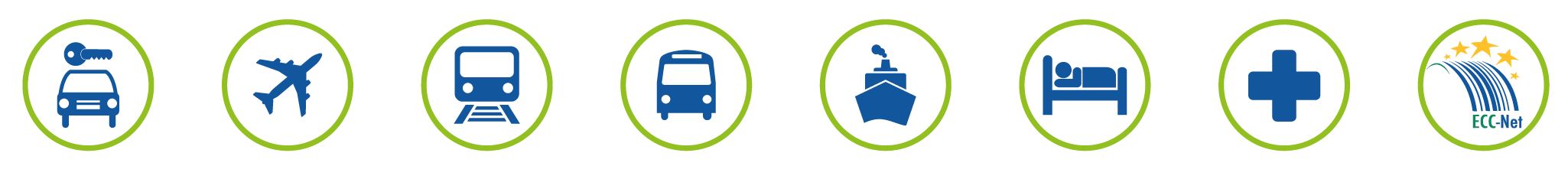 Práva cestujúcich v leteckej doprave
Právo na náhradu až 600 €.
Dokonca aj v prípade zrušenia letu z dôvodu nepredvídaných technických problémov musia leteckí dopravcovia cestujúcim poskytnúť náhradu.

Ako si uplatniť nárok:
Európsky formulár sťažnosti.
Národný orgán dozoru.

Letenky kúpené samostatne.  
Bratislava – Brusel, Brusel – Kanárske ostrovy
Zrušenie letu
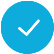 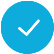 Meškanie letu
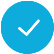 Odmietnutie nástupu
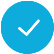 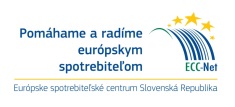 [Speaker Notes: Európska únia sa snaží upravovať dopravu, vzhľadom na jej cezhraničnú povahu, nariadeniami, a teda nastáva situácia, kedy majú cestujúci rovnaké práva vo všetkých krajinách Európskej únie. Výhodou je, že pokiaľ cestujete po Európskej únii, nemusíte ovládať jednotlivé pravidlá členských štátov, postačí Vám znalosť nariadenia, ktoré sa týka napr. leteckej dopravy. Na Slovensku je to samozrejme tiež tak, nariadenie sa u nás priamo aplikuje.

Opatrenia?
Čo sa týka typov dopráv, myslím že najpodstatnejšia je letecká doprava, za dobu čo pracujem pre centrum sme mali len 2 prípady týkajúce sa meškania autobusov a jeden za náhradu za meškanie vlaku. Nariadenia upravujú cezhraničné linky, ktoré 


Práva cestujúcich - dlhé meškanie
 Na poskytnutie pomoci (telefonický hovor, občerstvenie, strava, ubytovanie, preprava na miesto ubytovania) zo 
do 1 500 km dve hodiny; pri letoch v rámci Európskej únie alebo iných letoch od 1 500 do 3 500 km tri hodiny alebo dlhšie; pri letoch mimo Európskej únie nad 3 500 km štyri hodiny alebo dlhšie.Ak meškanie presiahne päť hodín a rozhodnete sa nepokračovať v ceste máte nárok 
na vrátenie ceny letenky a let do miesta, v ktorom ste začali cestu.

Ak do svojej konečnej destinácie dorazíte s meškaním dlhším ako tri hodiny, ako cestujúci môžete mať nárok na rovnakú náhradu ako v prípade zrušenia letu, pokiaľ cestovná spoločnosť nedokáže, že meškanie letu spôsobili mimoriadne udalosti. Letecké spoločnosti možno navyše brať na zodpovednosť za škody spôsobené meškaním letu. 

práva cestujúcich - Zrušenie letu
ak ste o zrušení letu neboli informovaní minimálne 14 dní pred odletom: 
odškodnenie za letenku do siedmich dní;
presmerovanie do cieľovej destinácie za podobných podmienok; V prípade, že vám dopravca ponúkne náhradný let s podobným časovým rozvrhom, môže byť náhrada znížená o 50 %.
poskytnutie pomoci v prípade potreby (telefonický hovor, občerstvenie, strava, ubytovanie, preprava na miesto ubytovania). 
Neumožnenie nastúpenia do lietadla
cestujúcich, ktorí sa dobrovoľne vzdajú svojej rezervácie výmenou za určité benefity, 
pokiaľ Vám z akýchkoľvek príčin neumožnia nastúpiť do lietadla. Leteckí prepravca tiež týmto cestujúcim umožní vybrať si medzi vrátením ceny letenky v plnej výške a presmerovaním.V závislosti od dĺžky letu a meškania pred presmerovaním môžete mať nárok na náhradu vo výške od 125 do 600 EUR. Ak si títo cestujúci zvolia presmerovanie, letecká spoločnosť im musí v prípade potreby poskytnúť pomoc, napríklad stravu, prístup k telefónu, ubytovanie v hoteli na jednu alebo prípadne viac nocí a prepravu medzi letiskom a miestom, kde sú pasažieri ubytovaní.    Práva cestujúcich - Identita leteckej spoločnosti
   Vopred musíte byť informovaní, ktorá letecká spoločnosť zabezpečuje váš let. 
Príklady:

Pôsobnosť 
Nariadenie č. 261/2004 upravuje práva cestujúcich pri odmietnutí nástupu do lietadla, pri meškaní alebo zrušení letu. Toto nariadenie sa priamo aplikuje, tzn. spotrebitelia sa priamo môžu dovolávať práv v ňom obsiahnutých. Momentálne prebiehajú rokovania, kde sa pracuje na novom znení nariadenia; cieľom je okrem zabezpečenia dodržiavania vysokej úrovne ochrany cestujúcich v leteckej doprave a zlepšenia presadzovanie práva v tejto oblasti, aj zohľadnenie finančných dôsledkov pre odvetvie leteckej dopravy a zaistenie činnosti leteckých dopravcov za harmonizovaných podmienok na liberalizovanom trhu. Momentálnu úroveň hodnotíme ako veľmi dobrú, je však pravdou, že sa vždy dá niečo zlepšovať – práve z toho dôvodu sa EÚ snaží nariadenia prispôsobovať súčasnému stavu.

V súčasnom znení nariadenia 261/2004 nie je uvedené, že cestujúci má v prípade meškania (okrem práva na „starostlivosť“ – tzn. jedlo, ubytovanie a pod. a okrem práva na „náhradu alebo presmerovanie“ – tzn. úhrada ceny letenky alebo presmerovanie na iný let) aj právo na finančnú kompenzáciu (podľa čl. 7), ktorá predstavuje určitú satisfakciu za nepríjemnosti, ktoré mu v súvislosti s meškaním letu vznikli. Právo na kompenzáciu podľa čl. 7 majú podľa doslovného znenia nariadenia tí cestujúci, ktorým bol zrušený let a tí, ktorým bol odmietnutý nástup na lietadlo. Z ustálenej rozhodovacej praxe Súdneho dvora (napr. C 581/10 a C 629/10) a z princípu rovnosti cestujúcich a práva na rovnaké zaobchádzanie však jednoznačne vyplýva, že cestujúci majú nárok na kompenzáciu aj v prípade meškania. S vyššie uvedeným úzko súvisia aj také situácie, s ktorými sa cestujúci bežne stretávajú a ktoré v súčasnosti taktiež nie sú výslovne uvedené v nariadení 261/2004. Ide napr. o tie situácie, kedy cestujúci nemá do svojej cieľovej destinácie priamy let, preto letí „s prestupom“, avšak svoj nadväzujúci let nestihne, z dôvodu meškania prvého letu. Obvyklý postup, ktorý odporúčame spotrebiteľom v prípade uvedenej a ešte pred samotným zaslaním prípadu na riešenie sieti európskych spotrebiteľských centier je nasledovný: 1. kontaktovať leteckú spoločnosť prostredníctvom ich webovej stránky, alebo im e-mailom zaslať vyplnený európsky formulár sťažnosti (viac info na http://europa.eu/youreurope/citizens/travel/passenger-rights/air/index_sk.htm) aj s popisom prípadu. Potom je nutné počkať na vyjadrenie spoločnosti. 2. V prípade, že letecká spoločnosť poukáže na skutočnosť, že meškanie letu bolo spôsobené mimoriadnymi okolnosťami, odporúčame spotrebiteľom kontaktovať za účelom overenia si tohto tvrdenia národný orgán dozoru, v krajine kde ku meškaniu došlo http://ec.europa.eu/transport/themes/passengers/air/doc/2004_261_national_enforcement_bodies.pdf 

Čo sa týka samotnej technickej poruchy lietadla. Z rozhodovacej praxe Súdneho dvora je známe rozhodnutie v spojených veciach C 402/07 a C 432/07(Christopher Sturgeon a i.proti Condor Flugdienst GmbH; a Stefan Böck a Cornelia Lepuschitz proti Air France SA) zo dňa 19.11.2009 (dostupný na http://curia.europa.eu/juris/liste.jsf?language=sk&jur=C,T,F&num=C-402/07&td=ALL), podľa ktorého "technická porucha lietadla, ktorá spôsobí zrušenie alebo meškanie letu, nespadá pod pojem „mimoriadne okolnosti“ v zmysle ustanovenia (ide o okolnosti, ktorým sa nedalo zabrániť ani vtedy, keď boli prijaté všetky primerané opatrenia), okrem prípadu, keď táto porucha vyplýva z udalostí, ktoré sa svojou povahou alebo svojím pôvodom netýkajú bežného výkonu činnosti dotknutého leteckého dopravcu a vymykajú sa spod jeho účinnej kontroly." (bod 72) Je potrebné dodať, že to či technická porucha lietadla, v dôsledku ktorej bol let zmeškaný, spadá do týchto mimoriadnych okolností, prináleží hodnotiť iba súdu. V súčasnosti prebiehajú pracovné skupiny na úrovni Rady EÚ k revízii spomínaného nariadenia 261/2004, kde sa intenzívne komunikuje už o konkrétnych otázkach v tejto veci, najmä o prahových dobách, po uplynutí ktorých by mali mať cestujúci právo na kompenzáciu. S vyššie uvedeným úzko súvisia aj také situácie, s ktorými sa cestujúci bežne stretávajú a ktoré v súčasnosti taktiež nie sú výslovne uvedené v nariadení 261/2004. Ide napr. o tie situácie, kedy cestujúci nemá do svojej cieľovej destinácie priamy let, preto letí „s prestupom“, avšak svoj nadväzujúci let nestihne, z dôvodu meškania prvého letu. Revidované znenie by už malo upravovať i tieto otázky, čo by malo prispieť k vyššej právnej istote cestujúcich i leteckých dopravcov. 

Po ukončení prípadu cestujúcim taktiež odporúčame zvážiť Európske konanie s nízkou hodnotou sporu, ku ktorému im zasielame informačné materiály (viď v prílohe) a odkazy na príslušné stránky http://ec.europa.eu/justice_home/judicialatlascivil/html/sc_information_sk.htm.]
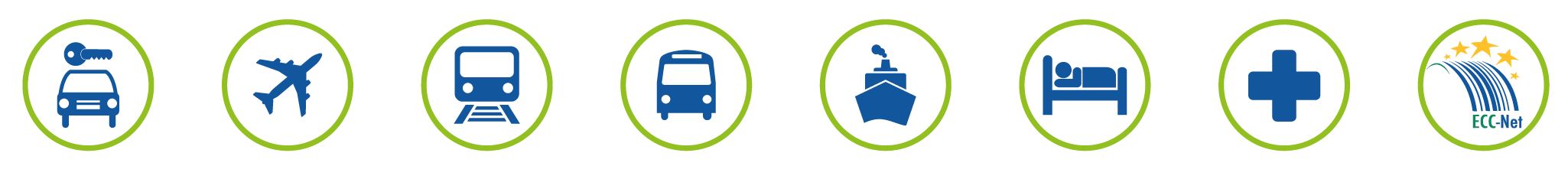 Meškanie alebo poškodenie batožiny
Meškanie batožiny
Zničená/ poškodená batožina
 Reklamácia musí byť vznesená do 7 dní od doručenia batožiny.

 Hodnota batožiny.
1000 SDR/ 1400 €
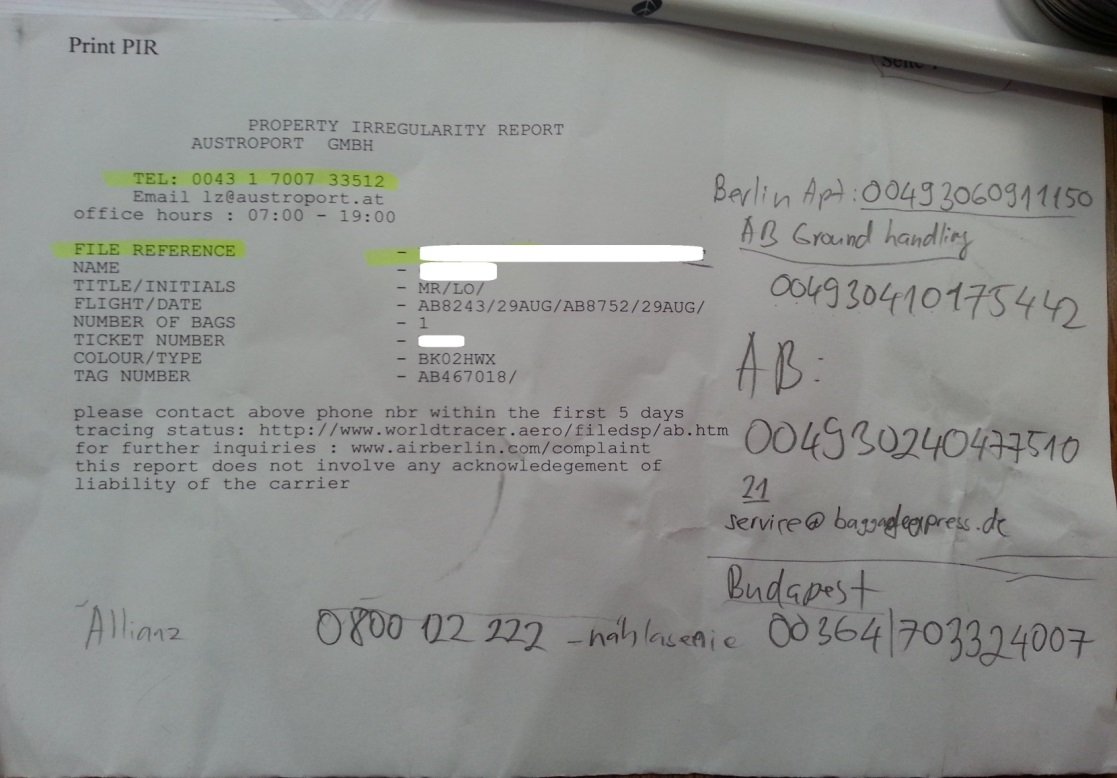 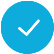 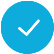 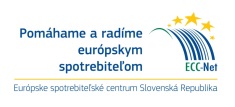 [Speaker Notes: Meškanie - V prípade omeškania musí byť reklamácia vznesená najneskôr do 21 dní po dni, keď Vám bola batožina daná k dispozícii.  Čiže ak Vám letecká spoločnosť oznámi, že sa Vaša batožina našla, pred prevzatím odporúčame batožinu prekontrolovať a prípadné zjavné poškodenia  si nechať potvrdiť osobou, od ktorej batožinu prevezmete a reklamáciu zaslať leteckej spoločnosti najneskôr do 21 dní.  K reklamácii môžete priložiť doklady preukazujúce nákup nevyhnutných potrieb (spodné prádlo, kozmetika a pod.). Každá reklamácia musí mať písomnú formu a musí byť odovzdaná alebo odoslaná v horeuvedených lehotách. 

Možnosť nakúpiť si nevyhnutne veci - škoda spôsobená nákupom náhradnej batožiny Dos and donts (luxusný oblek)


Zničená poškodená batožina Zničená, poškodená batožina
Reklamácia musí byť vznesená do 7 dní od doručenia batožiny.
Ak v uvedenej lehote nebola vznesená reklamácia, proti dopravcovi nemožno začať konanie.]
Riešenie sporov
Súdne riešenie sporov
Mimosúdne riešenie sporov
Kontrola
Občianske súdne konanie.

Európske cezhraničné konania.

Spotrebitelia sú oslobodení od súdnych poplatkov.
Slovenská obchodná inšpekcia.

Úrad pre reguláciu elektronických komunikácií a poštových služieb.

Úrad pre reguláciu sieťových odvetví.
Slovenský obchodník
Alternatívne riešenie spotrebiteľských sporov – subjekty ARS.

Spotrebiteľské združenia.

Cezhraničné spory
Sieť európskych spotrebiteľských centier ECC-Net.
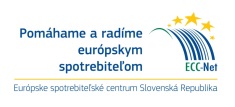 [Speaker Notes: Ešte rada na záver Ak budete vystupovať voči predávajúcemu zdvorilo a mierne, máte oveľa väčšie šance na úspech pri riešení Vašej reklamácie.]
Ďakujem vám za pozornosť!
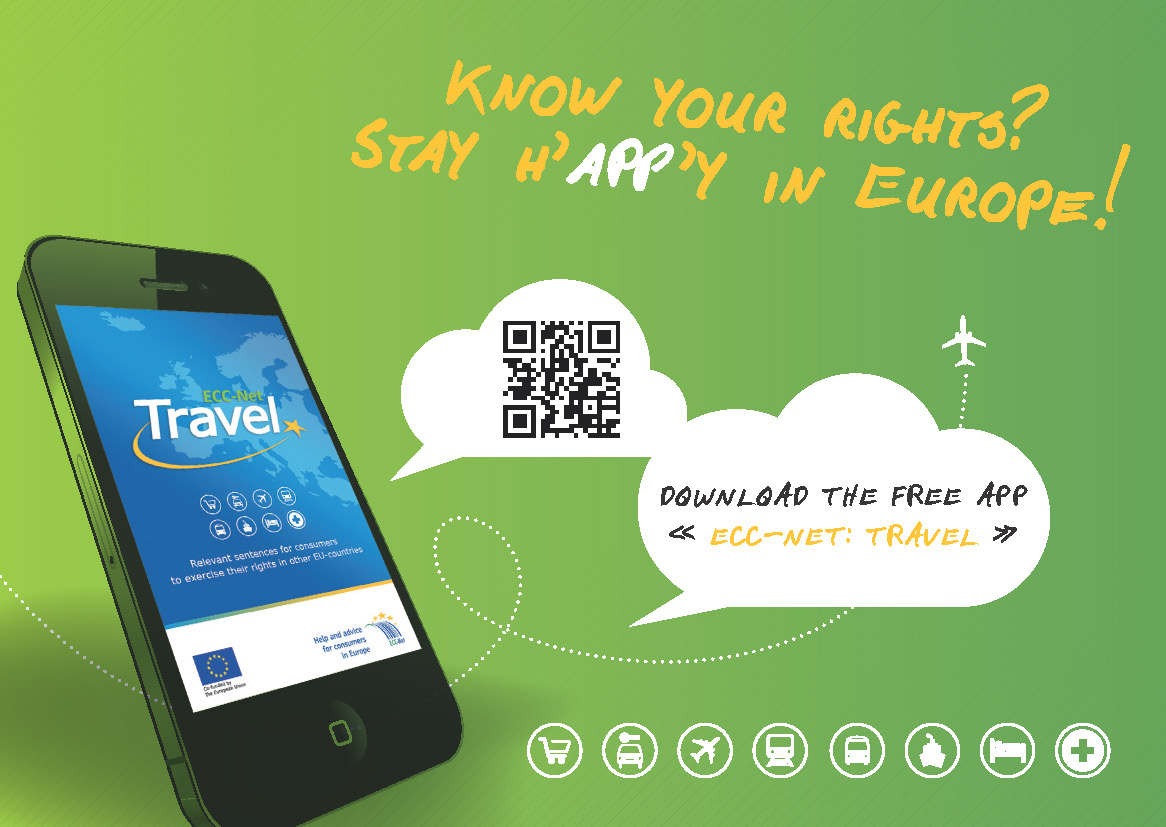 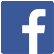 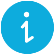 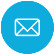 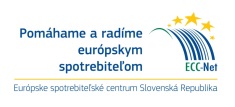 [Speaker Notes: Kvíz:
Spotrebiteľ si zakúpil v kamennej predajni elektroniky teplovzdušnú fritézu. Po príchode domov si kúpu rozmyslel a chce odstúpiť od kúpnej zmluvy a  tovar vrátiť bez udania dôvodu. Tovar zatiaľ nerozbalil.
Je to možné? 
Do koľkých dní? 
 
Spotrebiteľka si cez internet kúpila knihu. Po jej prečítaní usúdila, že je napísaná nekvalitne. Výhrady má najmä voči použitiu nespisovnej slovenčiny a množstvu nespisovných výrazov. Vydavateľstvo, ktoré, má zo zákona povinnosť vydávať knihy v spisovnom jazyku, neodviedlo dobrú prácu. Knihu chce vrátiť v 14 dňovej lehote. 
 Súhlasíte so spotrebiteľkou a odporúčate jej 
       tento postup? 
 
Pred mesiacom  ste si v kamennej predajni kúpili nový bicykel. Počas jazdy vydával čudné zvuky. Reklamovali ste ho a požiadali  o vrátenie peňazí.  Po dvoch týždňoch Vás predajca informoval, že problém bol s pokrivenou oskou zadného kolesa a odovzdal vám opravený bicykel.  Vy ste však stratili dôveru v zakúpený produkt a trváte na vrátení kúpnej ceny.
 Je predávajúci povinný vrátiť Vám peniaze?]